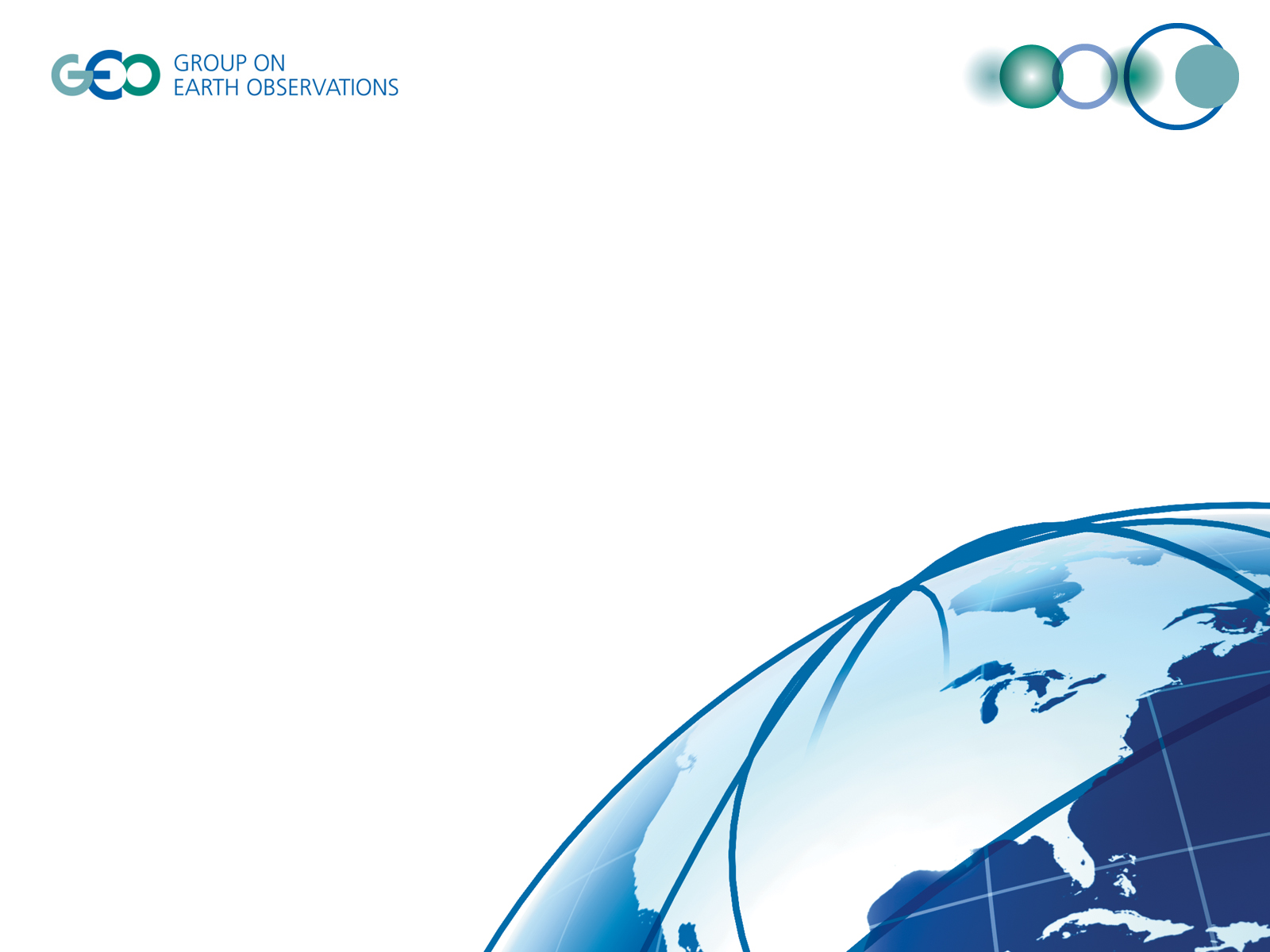 GEO-XII Plenary & Ministerial Summit Andiswa Mlisa GEO SecretariatCEOS WGCapD 5th Annual MeetingHampton VA, USA 30 March  - 1 April 2016
GEO Vision
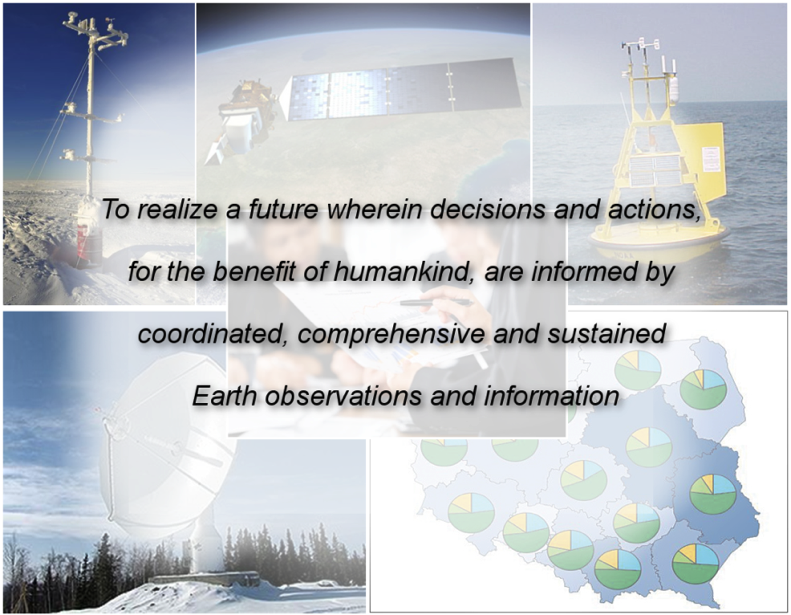 102 GEO Members
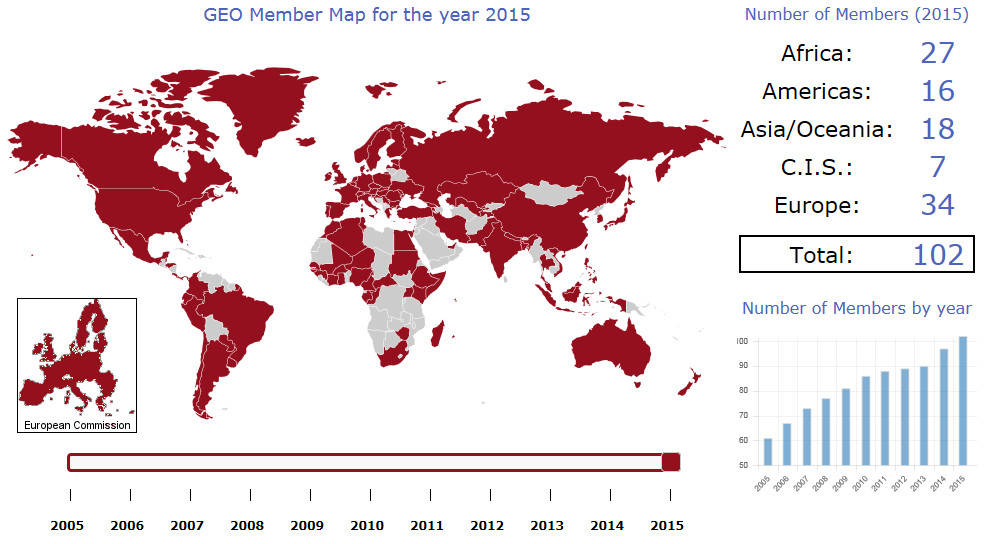 95 Participating Organizations
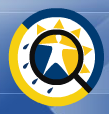 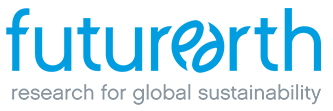 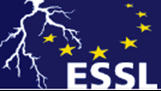 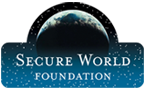 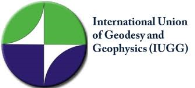 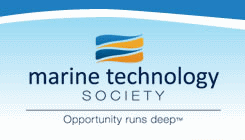 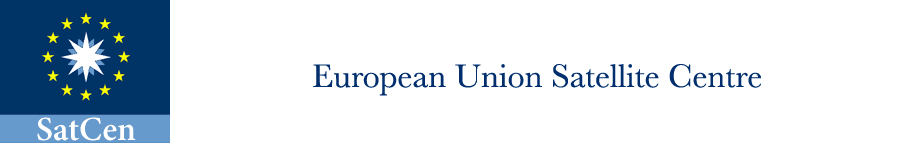 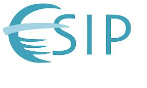 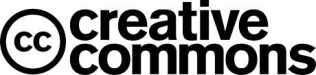 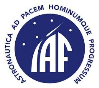 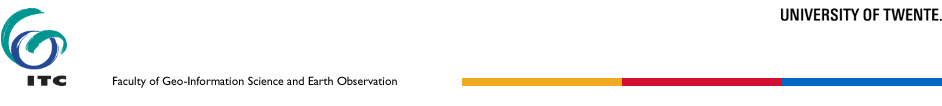 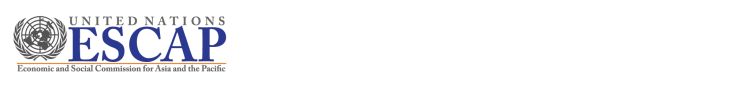 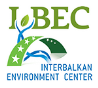 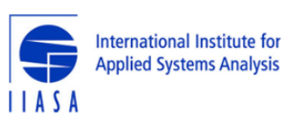 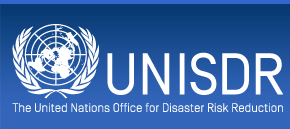 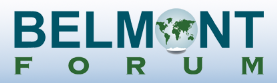 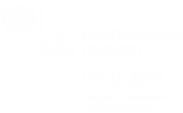 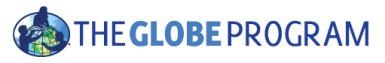 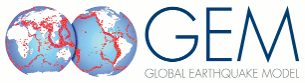 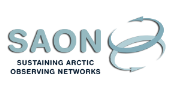 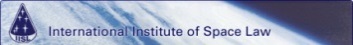 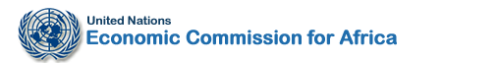 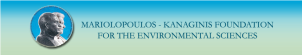 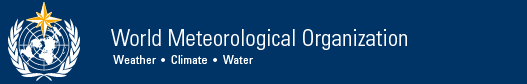 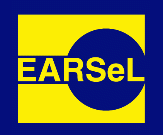 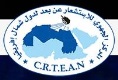 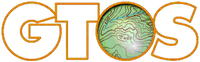 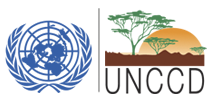 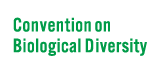 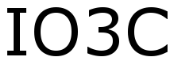 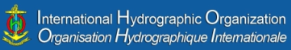 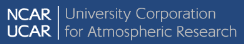 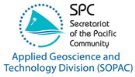 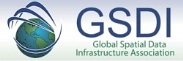 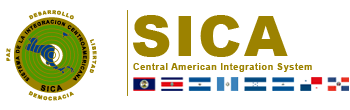 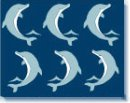 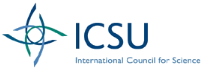 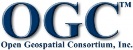 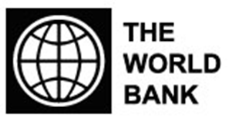 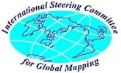 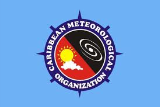 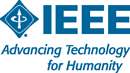 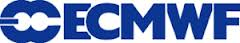 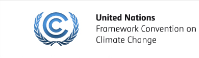 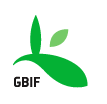 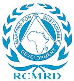 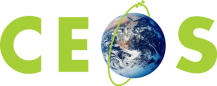 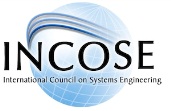 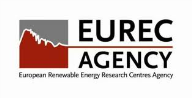 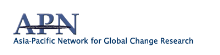 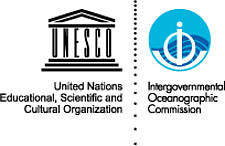 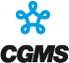 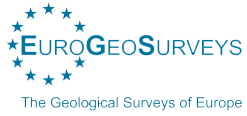 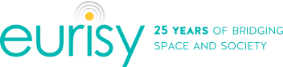 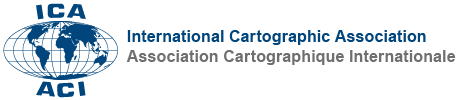 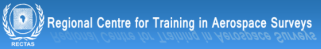 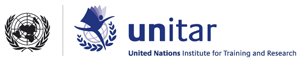 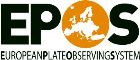 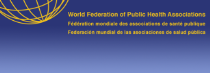 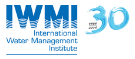 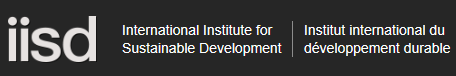 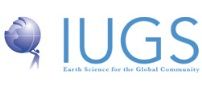 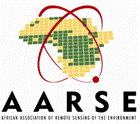 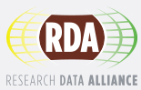 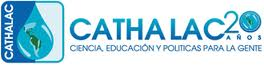 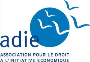 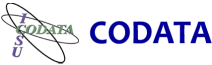 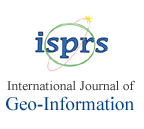 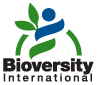 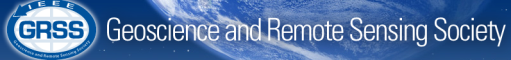 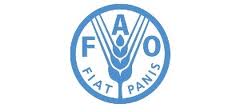 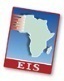 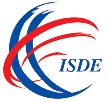 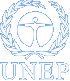 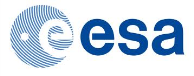 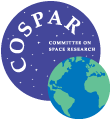 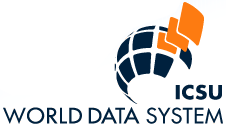 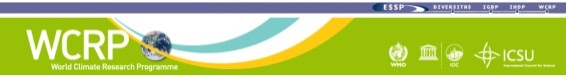 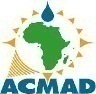 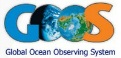 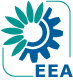 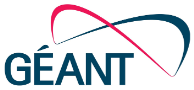 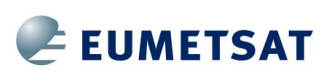 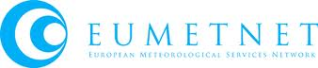 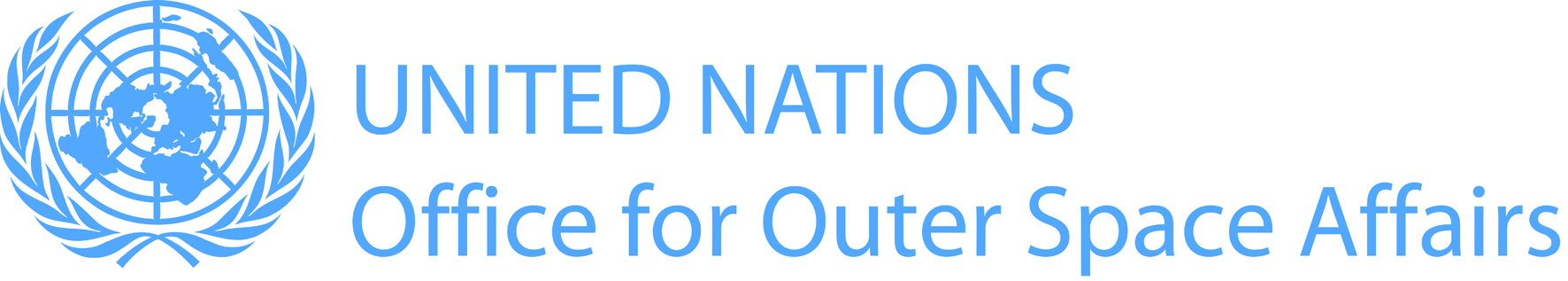 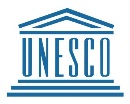 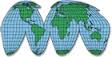 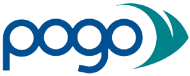 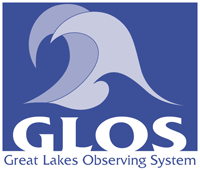 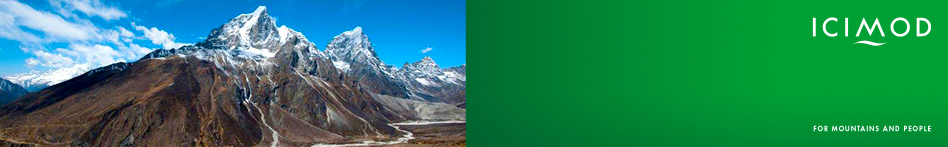 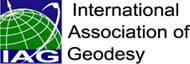 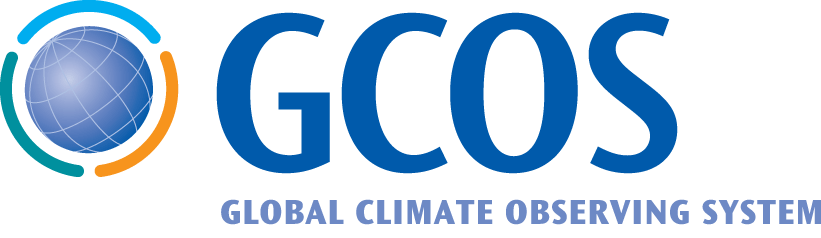 © GEO Secretariat
Commercial Sector Spans Information Value Chain
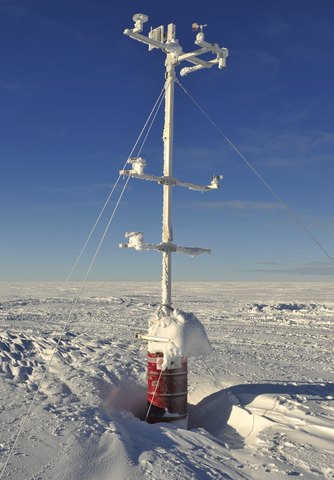 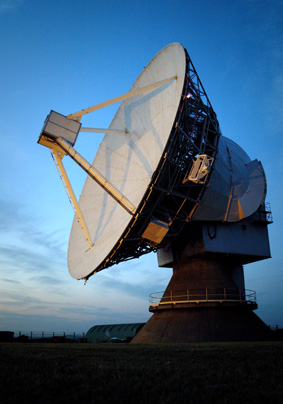 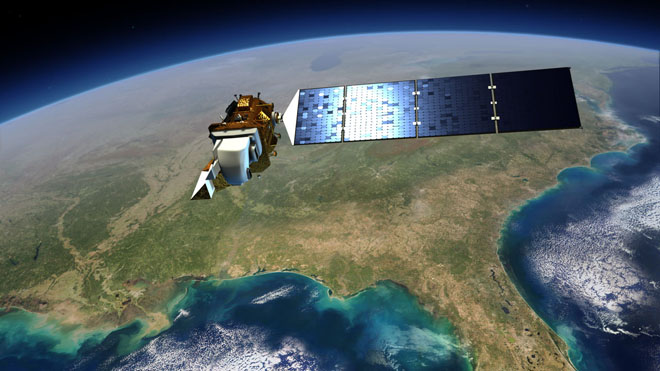 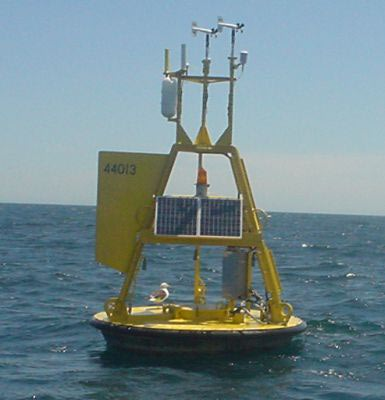 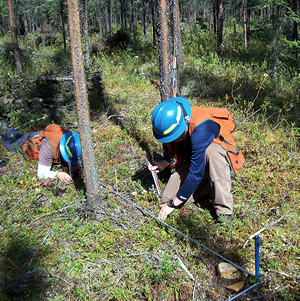 Data
providers
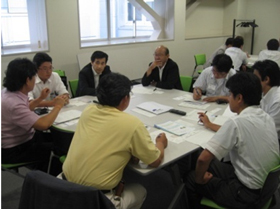 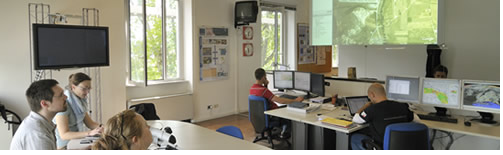 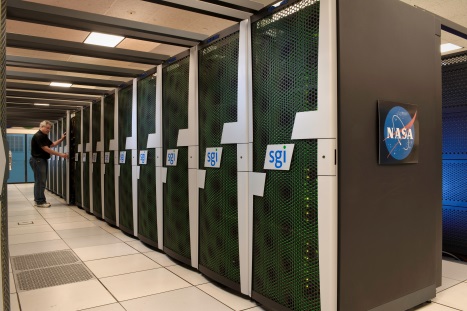 Value-Added providers
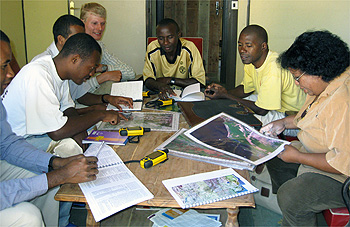 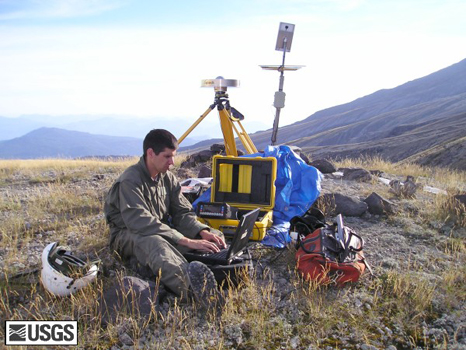 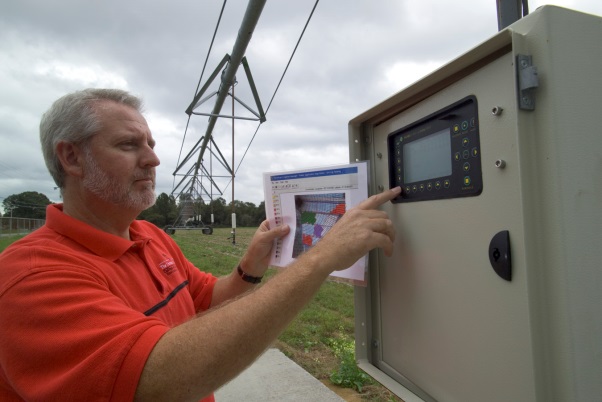 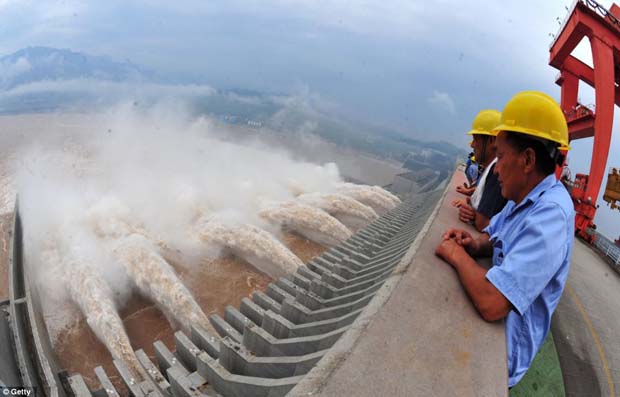 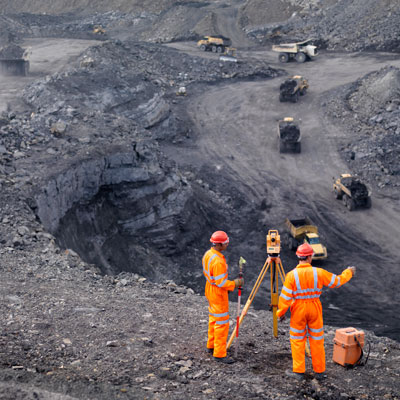 Downstream
users
GEO-XII Plenary and Ministerial Summit 
GEO Week 9 – 13 November 2015
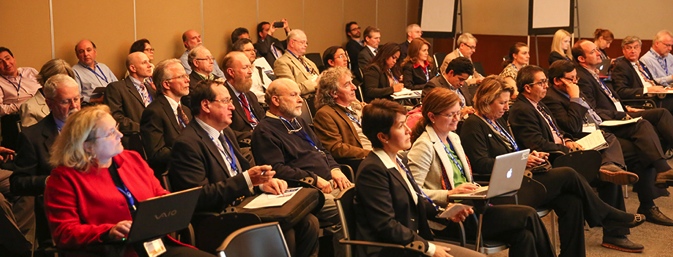 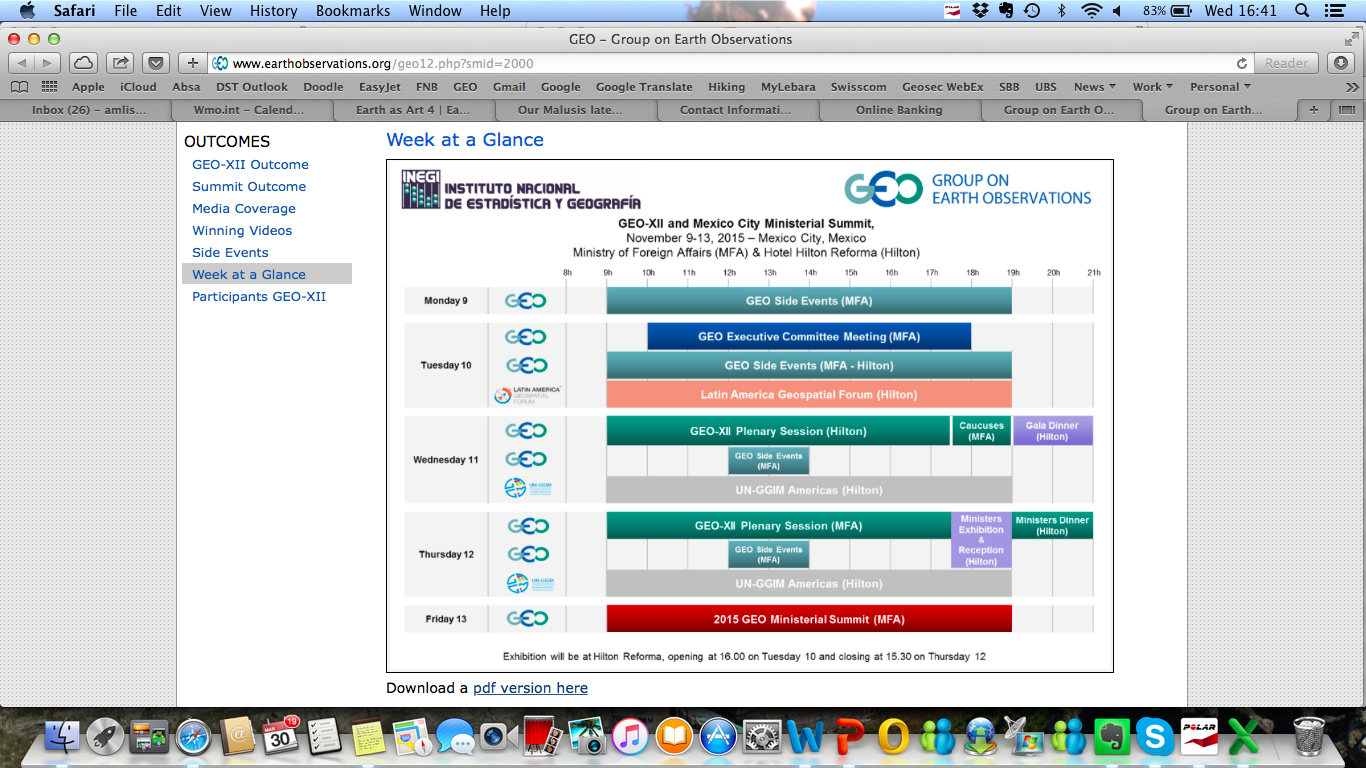 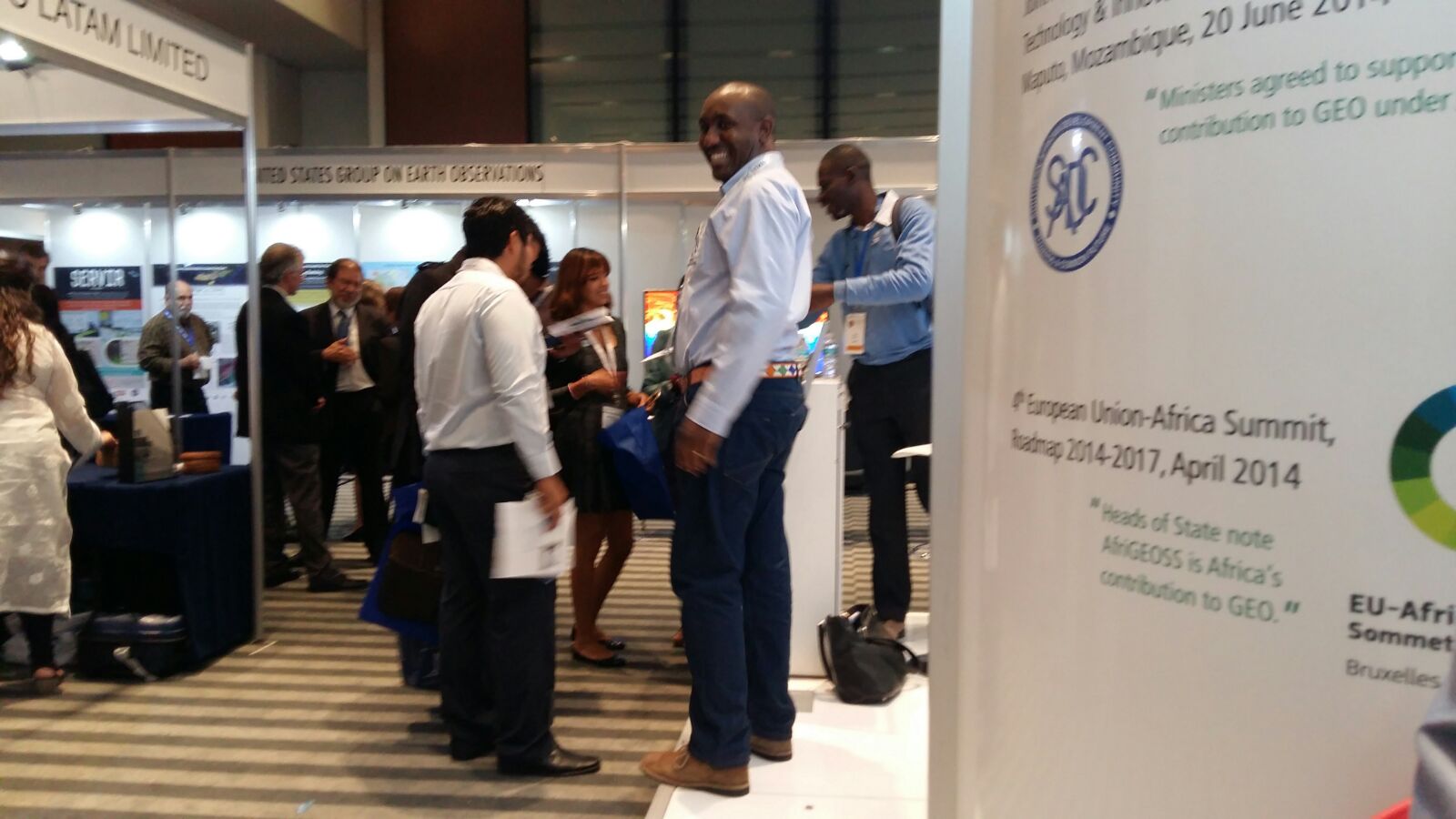 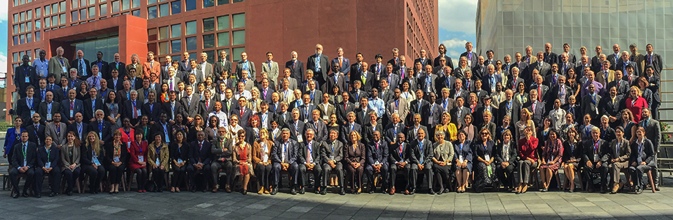 [Speaker Notes: Ministers will reconvene in 2019 to review and reaffirm GEOs progress]
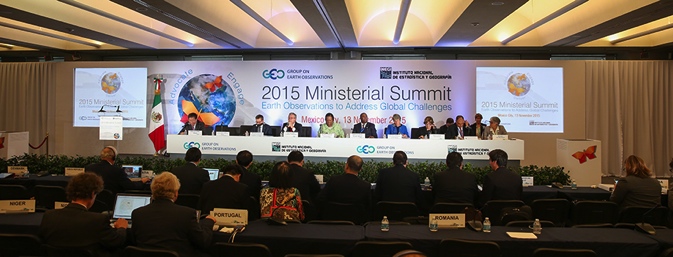 Ministers Adopted the GEO Strategic Plan 2016 – 2025: Implementing GEOSS and further:
Confirm that full and open access to Earth observation data, information and knowledge is crucial for humanity; 
Urge governments to promote GEO nationally, and through their representation in international organizations, to realize a more effective collaboration with GEO;  
Resolve to sustain and develop the observing systems required to provide high-quality reference data and time-series Earth observations; 
Call on GEO to launch a GEO initiative to leverage Earth observations to support the implementation, monitoring and evaluation of the 2030 Global Goals for Sustainable Development;
[Speaker Notes: Ministers will reconvene in 2019 to review and reaffirm GEOs progress]
Redesign of the Work ProgrammeGEO Implementation Mechanisms
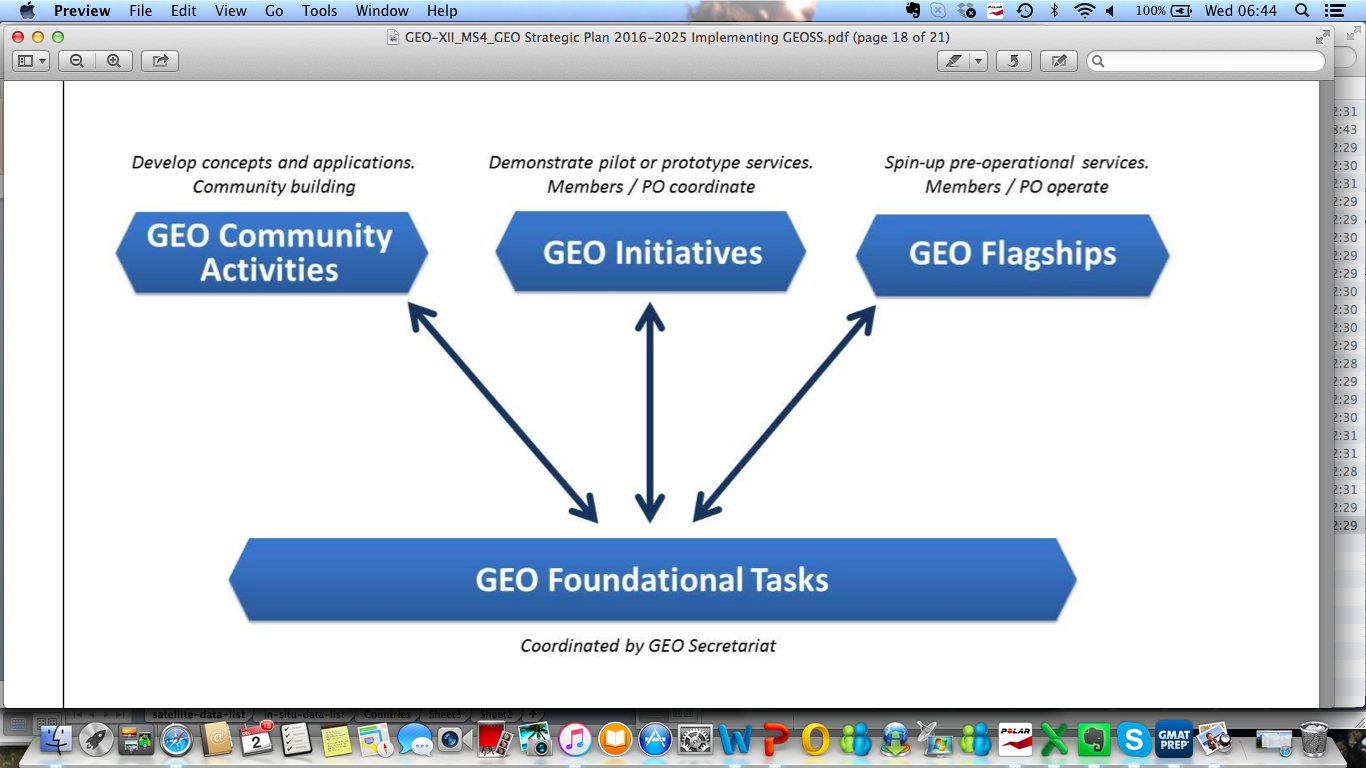 [Speaker Notes: These actual implementation will be done through the GEO Work Programme
How many 
GEO Flagships:
GEO Initiatives
GEO Community Activities:
GEO Foundational Tasks:
What is the level of Africa’s participation in each?]
New Societal Benefit Areas
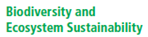 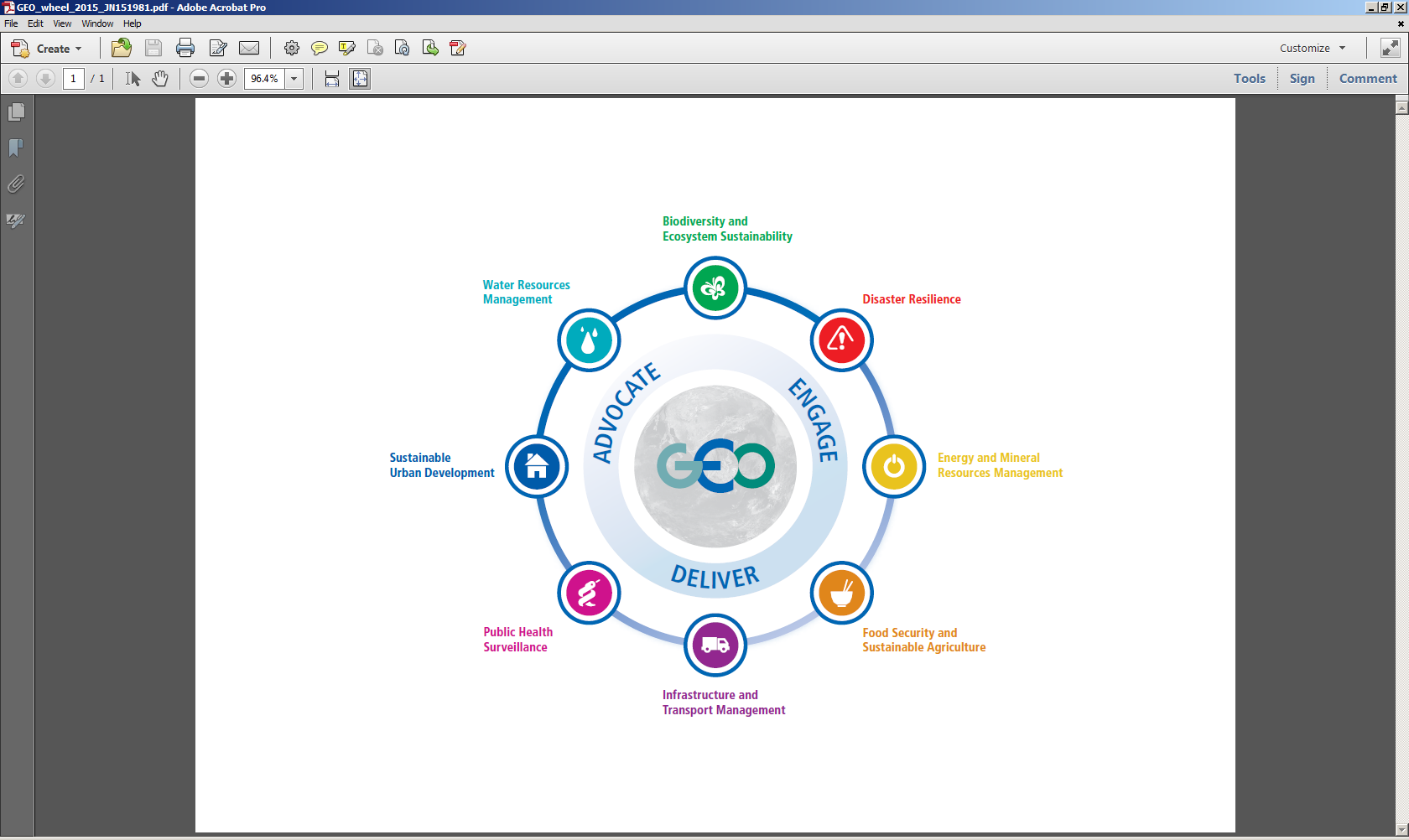 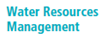 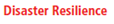 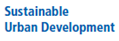 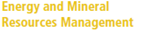 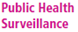 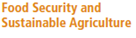 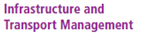 Update Rules of Procedure
Extended Executive Committee 
From 13 to 16  Member (Africa, CIS and Europe increase by 1)
POs observers

Programme Board
CEOS Represented

Greater involvement of POs
Composition of Programme Board
Observers to Executive Committee
Capacity Building from the GEO Strategic Plan 2016 – 2025
GEO Core Function - Cultivating awareness, building capacity and promoting innovation
Building capacity, as well as sustaining and enhancing existing capacity, is essential for developing competencies in the effective use of Earth observations for responding to societal challenges and addressing sustainable development issues.
promote the engagement of institutional users worldwide;
Assist countries and regions in increasing their capacity to acquire, share, store, maintain, and utilize Earth observation data and information; 
Engage with the international development and donor organizations to identify country-specific opportunities for demonstrating the value of Earth observations;
Pursuing opportunities to work with the appropriate national and sub-national entities to develop activities towards improving decision-making; and 
Promote cooperation through national and regional GEO mechanisms.
GEO Work Programme 2016
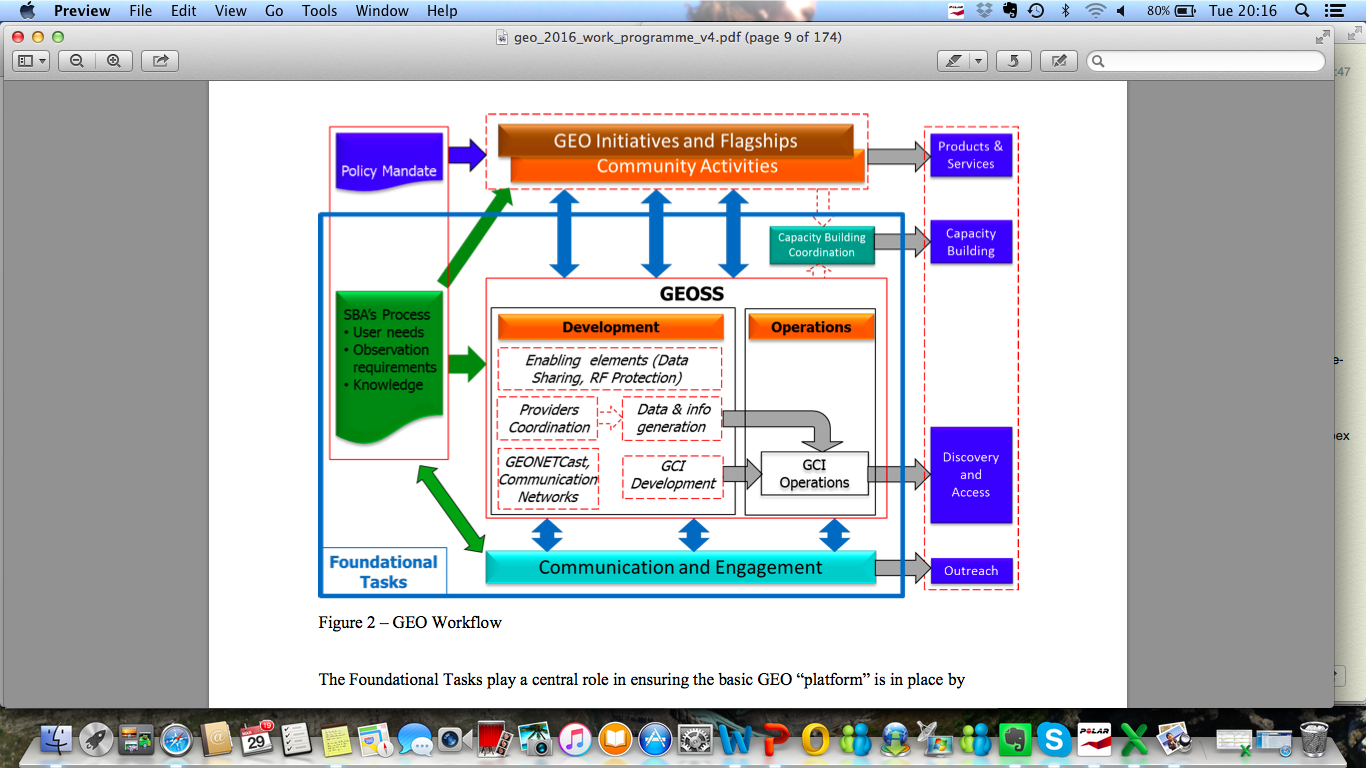 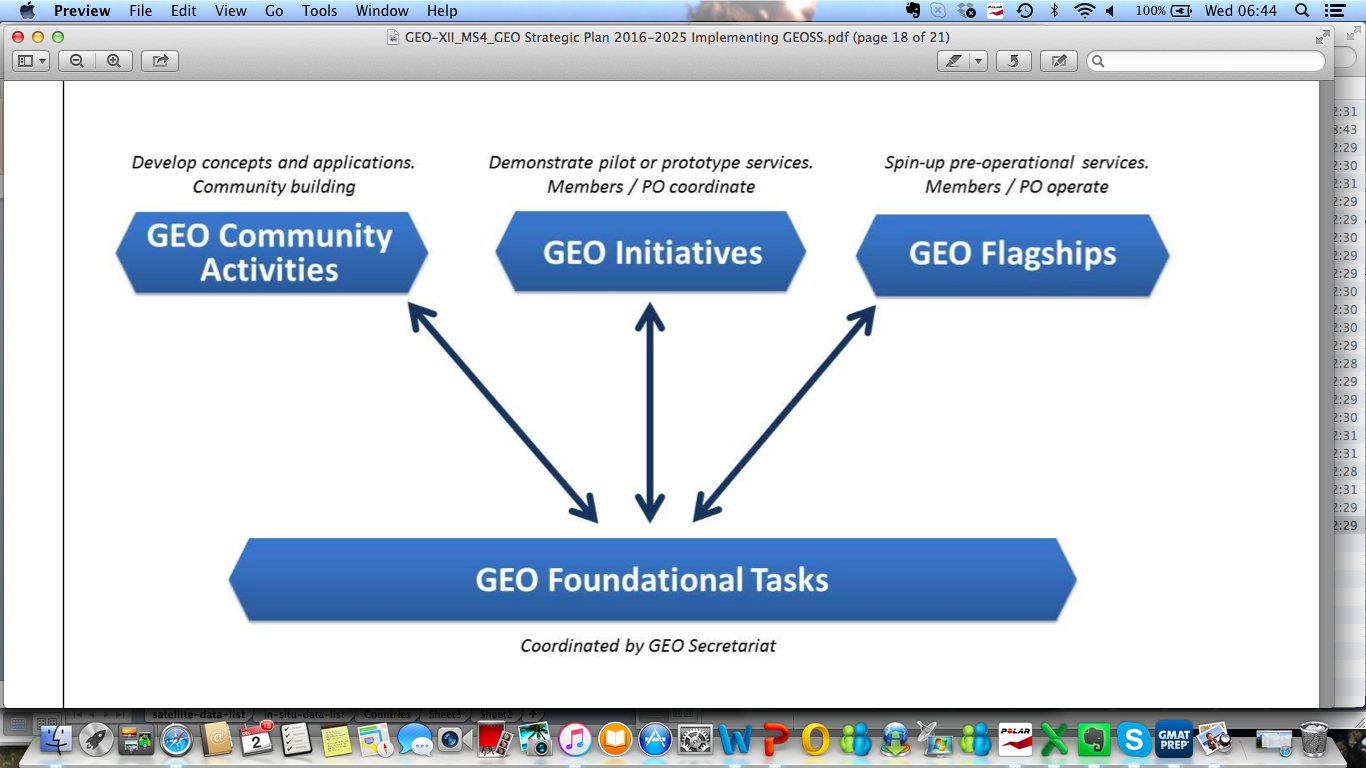 CB in GEO Work Programme 2016
CB in GEO Work Programme 2016
SBAs, Community Activities and Initiatives-1
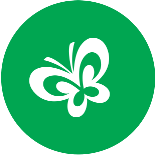 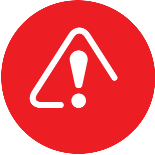 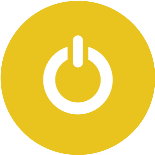 SBAs, Community Activities and Initiatives-2
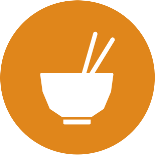 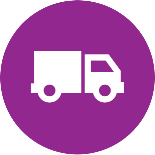 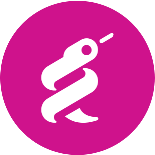 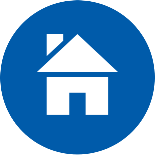 SBAs, Community Activities and Initiatives-3
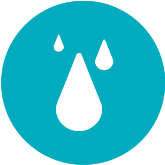 Foundational Task CD-01 Capacity Building Coordination
Coordination of the capacity building activities associated with the acquisition, processing and use of EO data and information for policy and decision-making. They include definition and use of clear mechanisms for identification of the “global CB offer”, its gaps in and promotion of coordinated actions to address them.
Task Team in place: 
GEO Secretariat – coordination
Mark Noort, HCP International, Netherlands
Gregory Giuliani, UNIGE & UNEPGRID, Switzerland
Nancy Searby, NASA, CEOS WGCapD, United States
Eric Wood, USGS, CEOS WGCapD, United States		
Angelica Gutierrez, NOAA, United States		
Doug Muchoney, USGS, United States		
Simon Hodson, CODATA
Capacity Building Forum
Foundational Task CD-01 Capacity Building Coordination
Activities and outputs: 
Periodic review and update of the resource facility (relevance, maintenance and marketing)
Periodic review of capacity building needs
Develop and maintain a database with resource providers, ongoing programmes and activities
Undertake brokering activities - match needs with capabilities
Strengthen links with the Permanent Framework Network (PNF) for improved stakeholder interaction
Develop and maintain a database with resource providers, ongoing programmes and activities
Impact assessment -  M&E – guidelines
Foundational Task CD-01 Capacity Building Coordination
Establish Capacity Building Forum  to strengthen coordination of capacity building in GEO, sharing of information on activities, building synergies, collating capabilities and resources and identifying challenges and gaps and how these may be addressed. 
Engagement with the 35 Community Activities,  and Initiatives

Capacity Building Forum Meeting, 2 May 2016 (during the GEO Work Plan Symposium)
CB in GEO Work Programme 2016
Exact type / content of CB activity 
Community targeted, recipients
Methods used
Coverage and gaps
Funding mechanisms
Sustainability
Outputs, outcomes and impact
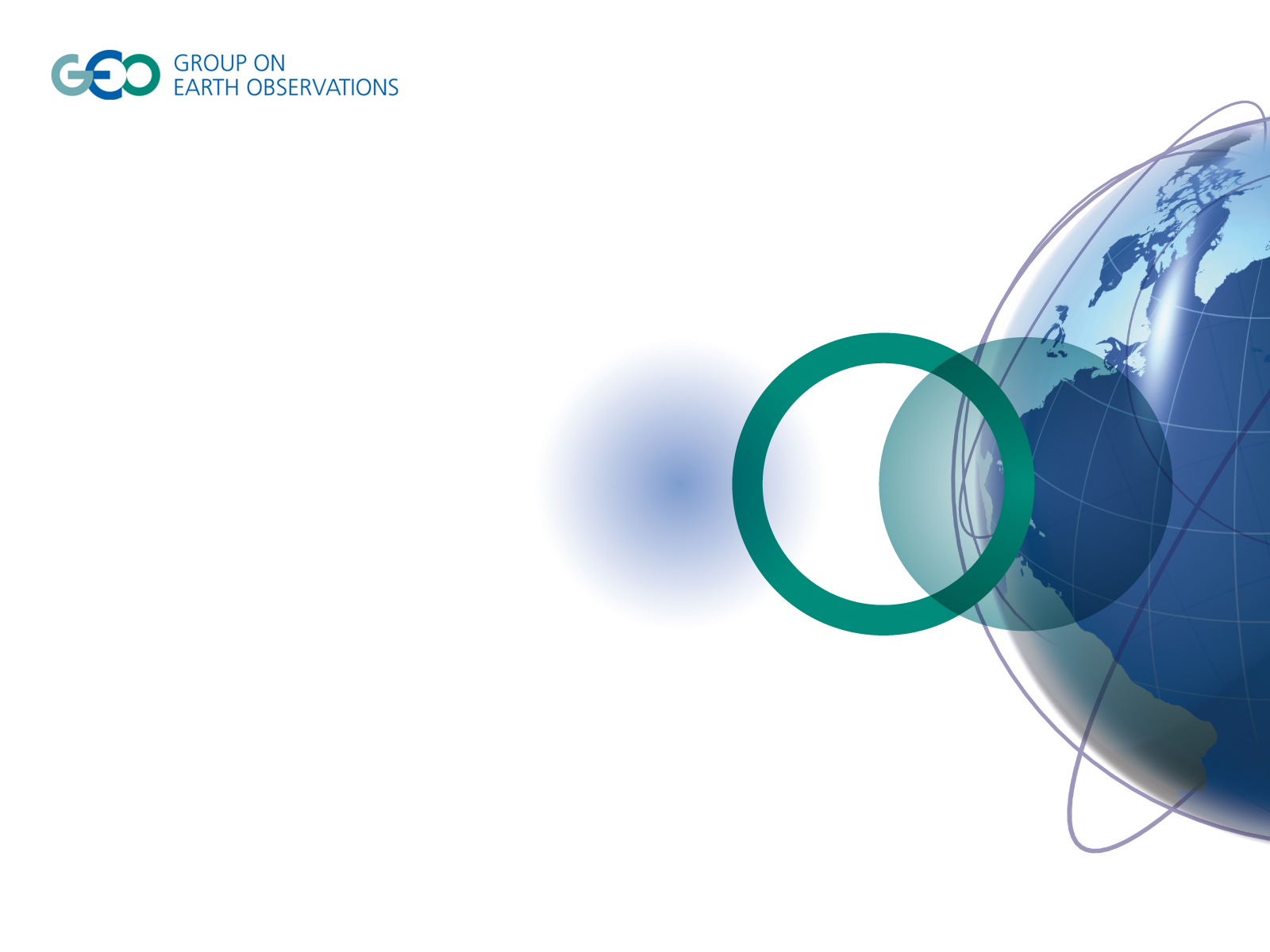 AfriGEOSS Symposium 
27 – 29 April 2016
Victoria Falls, Zimbabwe

GEO Work Programme Symposium
2-4 May 2016 
Geneva, Switzerland

GEO-XIII Plenary
9-10 November
St. Petersburg, Russia


Andiswa Mlisa – amlisa@geosec.org
www.earthobservations.org
22